Marketing Research Proposal Template
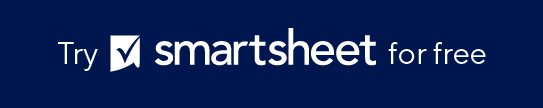 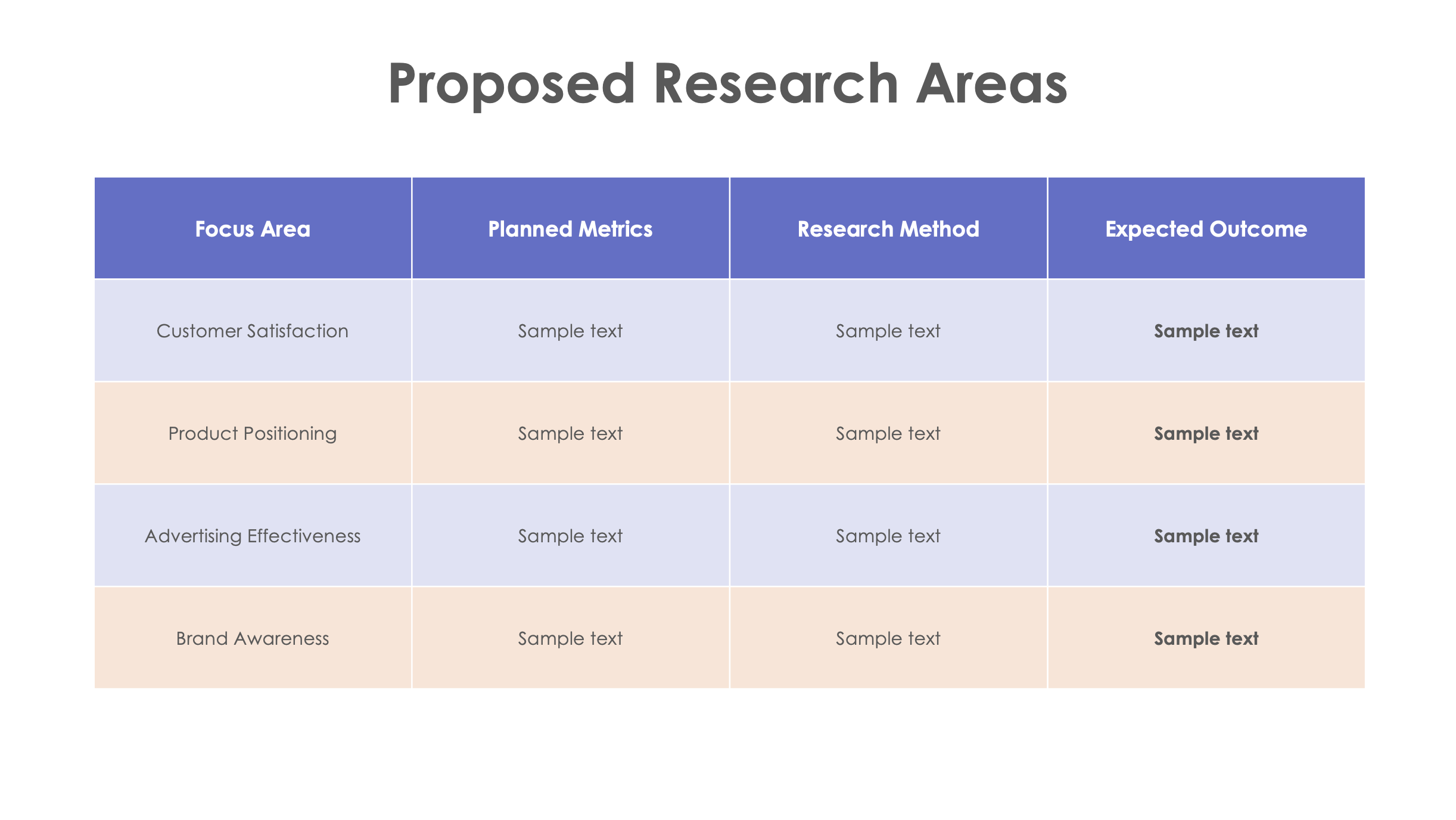 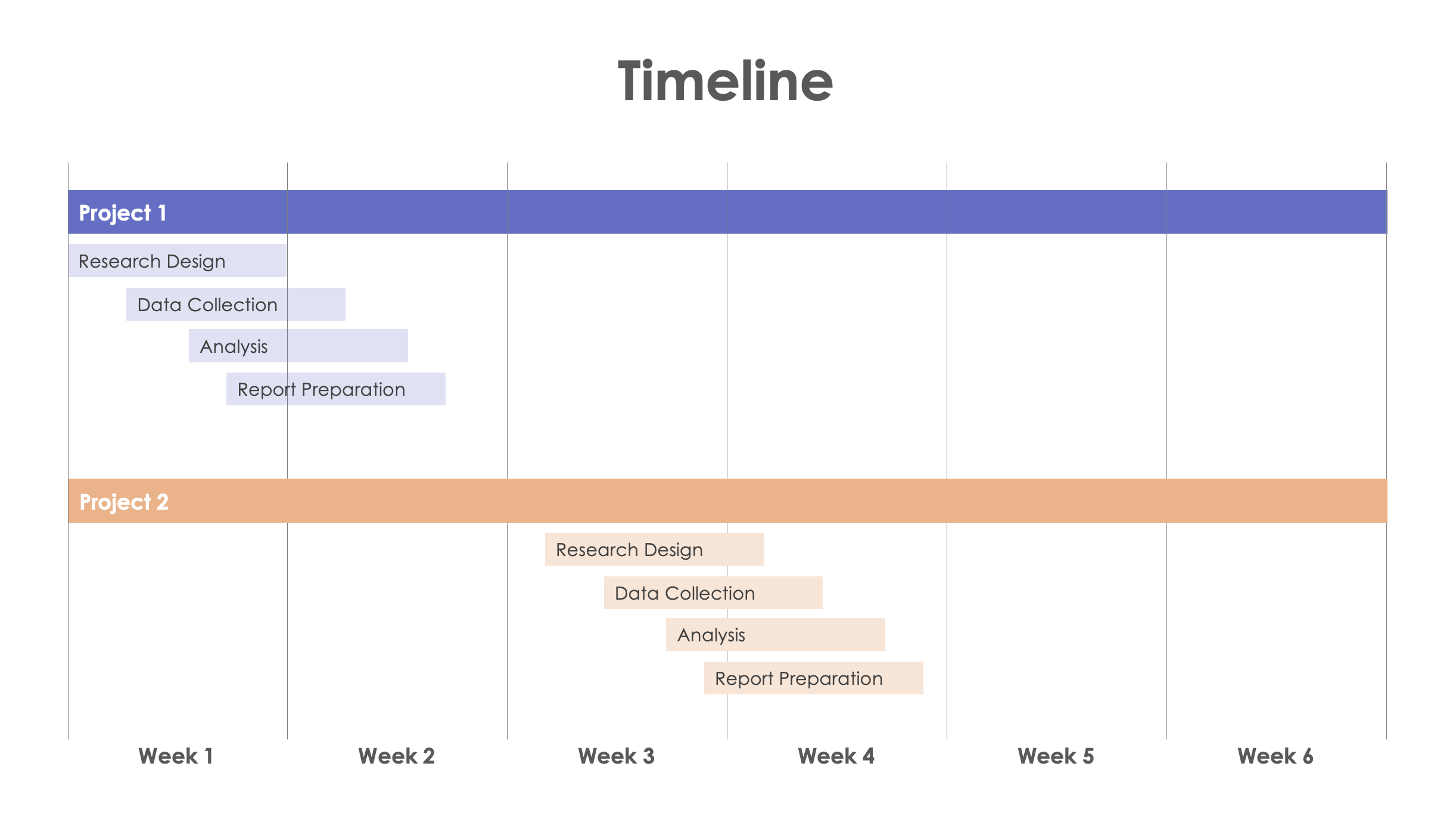 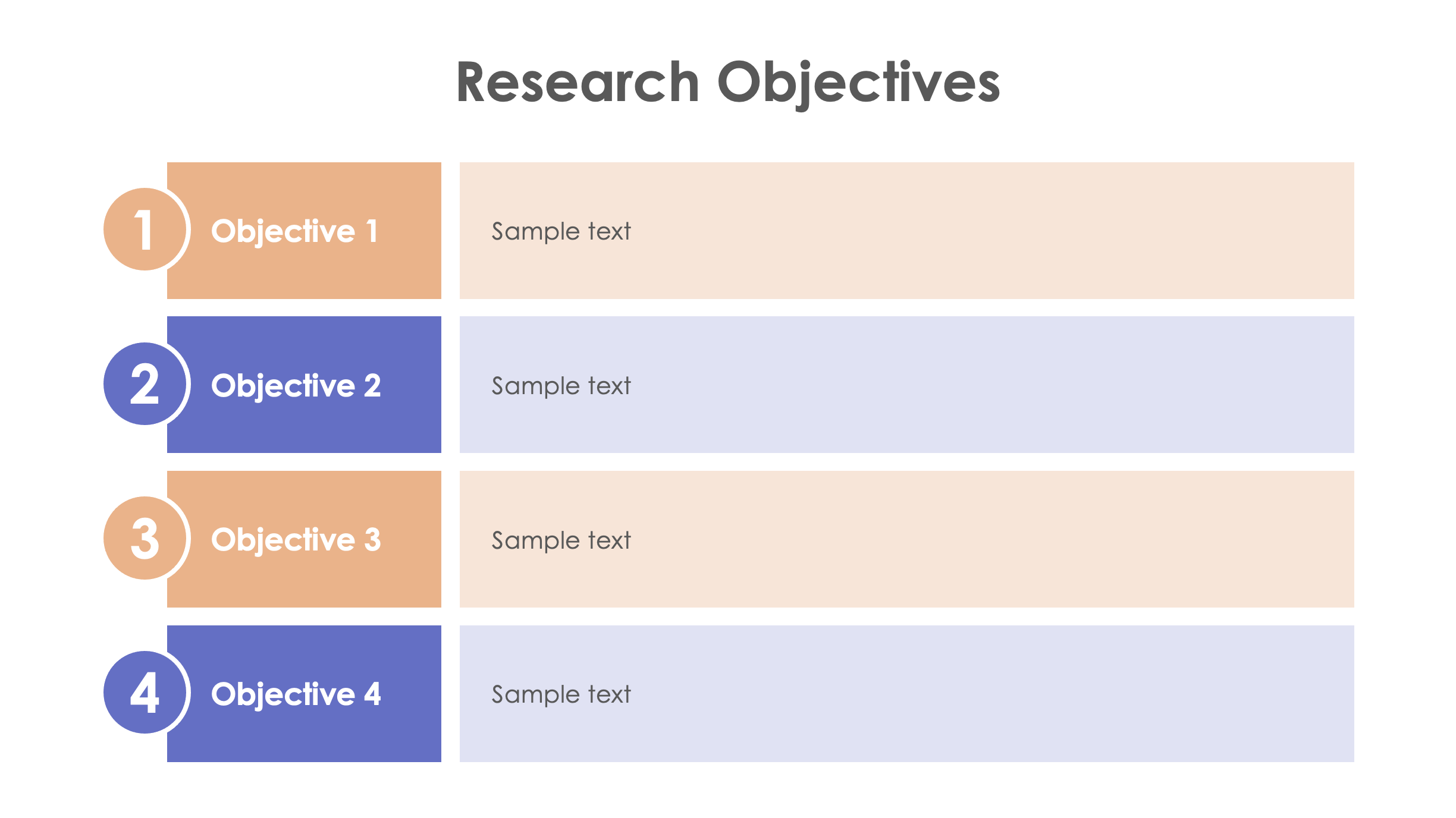 Project Overview
Sample text.
Research Objectives
Objective 1
Sample text
1
Objective 2
Sample text
2
Objective 3
Sample text
3
Objective 4
Sample text
4
Proposed Research Areas
Timeline
Project 1
Research Design
Data Collection
Analysis
Report Preparation
Project 2
Research Design
Data Collection
Analysis
Report Preparation
Week 1
Week 2
Week 3
Week 4
Week 5
Week 6
Budget
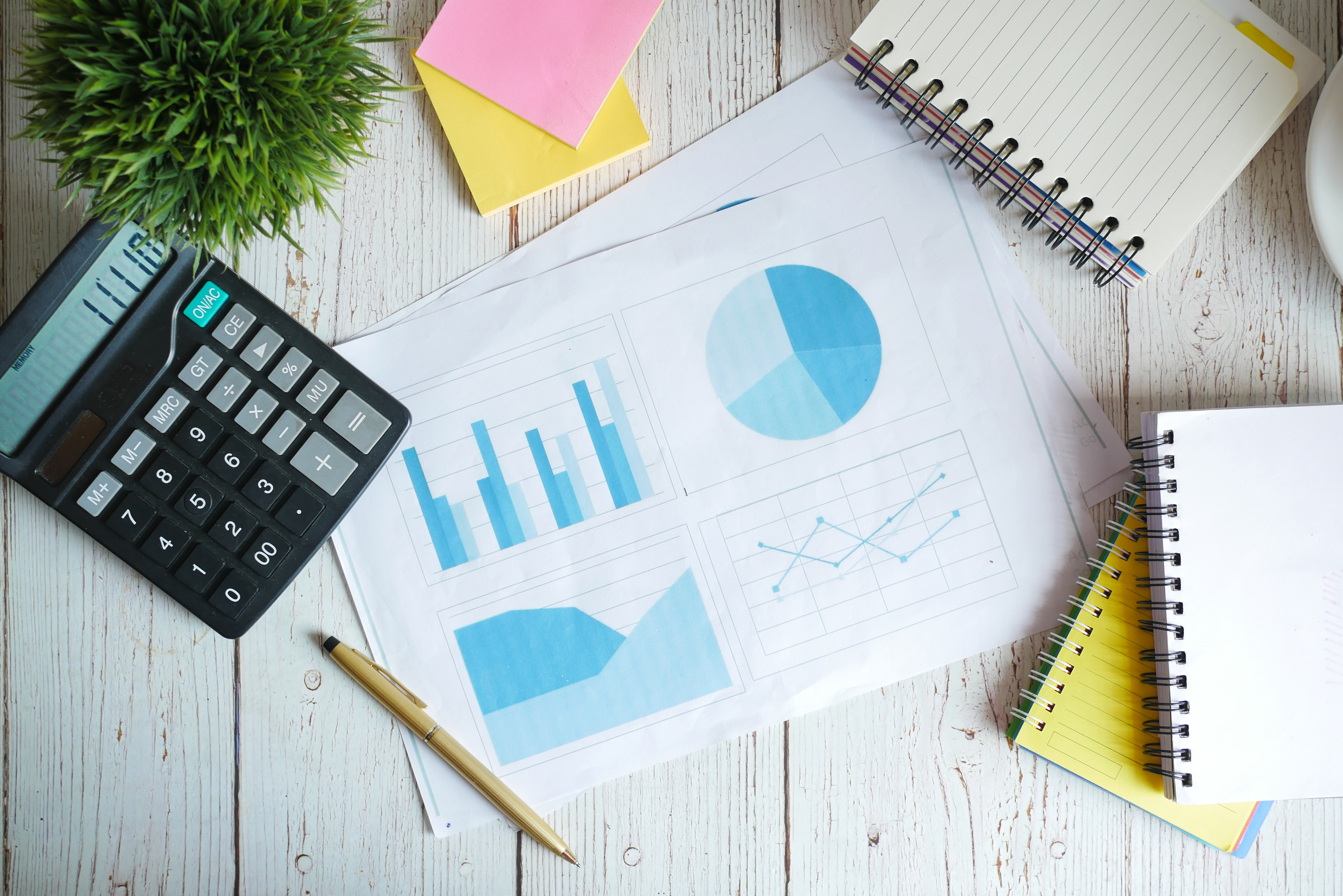 Next Steps
Proposal Review
Please review the proposal and provide feedback or approval within 7 days.

Kickoff Meeting
Description of when a kickoff meeting is planned. 

Start Date
The project will commence on [Date].